Université Badji Mokhtar AnnabaFaculté des sciences de la terreDépartement d’aménagement du territoireFilière : L3 Géographie et AménagementModule : Environnement
Cours n°5:L’étude d’impact sur l’environnement
Medjahed Hamza 2025
[Speaker Notes: L’EIE c’est le meme principe que l’analyse environnementlae
L’EIE est un instrument d’analyse env
L’analyse env repose sur le fait d’identifier de détecter une anomalie qui provoque un dysfonctionnepent de l’écosyst]
1/ Généralités sur les études d’impact sur l’environnement
Environnement
Projets
Economiques
La bonne
Intégration
Protéger
Développement
Infrastructures
Effets
Négatifs
Corriger
Positifs
Renforcer
Etude d’impact sur l’environnement
Etude préalable
[Speaker Notes: J’ai l’environnement de coté et de l’autre coté l’étude d’impact sur l’env, sur la base de quoi je vais procéder a une étude EIE, donc je parle de EIE a l’ocassion d’un projet ou des projets, (FUTURS), donc je vais faire de l’anticipation (التوقع- c’est une étude préalable qui se fait en premier avant meme de réaliser un projet, contrairement a l’analyse environnementale (ex: ISO 14001) un SME au sein de l’entreprise, on détecte les anomalies du projet en fonction (l’EIE non c’est une étude préalable, détéecter les contraintes avant meme la réalisation du projet) 
*Ces projets pourraient etre de natures économiques (des entreprises), projets des développement, des infrastructure (aéroport, stade..etc.) que ce soit dans le dommaine public ou privé, 
*nous qu’est ce qu’on va faire en vrais, on va intégrer ces projets la dans l’environnement, donc l’environnement en étant en équilibre en fonction normale (interraction des etre vivants entre eux et entre leurs mileux de vie) donc ce projet la va déstabaliser le fonctionnement normal de l’écosystéme, il va y avoir des effets (Négatifs) et c’est l’objectif de notre EIE c’est de détecter les effets négatifs et les corriger, (effets négatif sur l’eau, le sol, l’air sur la santé humaine, sur le paysage..etc) détecter had les effets et mettre en place des mesures de corrections ou d’atténuation 
*L’EIE aussi ne prends pas en compte juste l’effet négatif, il ya aussi le coté positif du projet (ex: l’unité de recyclage des déchets en plastiques) ce projets la a des retombés économiques, sociales, environnementale 
*l’interét de la suppression ou l’atténuation des effets néfastes sur l’env, et le renforcement des pts positifs c’est d’assurer la bonne intégration du projet dans l’env, on peut pas tout supprimer, mais l’objectif est d’arriver au point de l’acceptable 
Donc l’EIE est une étude préalable qui se fait avant la réalisation du projet, le projet n’est pas encore la, ya un maitre d’ouvrage qui va faire le projet, il doit contacter un bureau d’étude pour lui réliser une EIE sur l’env afin d’avoir l’autorisation d’intégrer le projet dans l’env, 
*l’objectif est de protéger l’environnement ou défendre l’env a travers l’EIE]
L’étude d’impact
S’applique à un projet ou une activité Future.
Est une procédure préventive et anticipative destinée à garantir que les intérêts de la protection de l'environnement soient pleinement pris en compte lors de l'élaboration du dit projet ou activité
Elle étudie les effets, raisonnablement prévisibles, sur l'environnement d'un projet ou activité de développement.
Concerne aussi bien les effets bénéfiques que néfastes ou adverses
3
[Speaker Notes: *en résumé on dit, une EIE est faite a l’occasion d’un projet futur 
*c’est procédure préventive anticipative (on anticipe) des impacts
*étudie des effets raisonnables (fondés sur la base d’expertise) on parle pas comme ca au hasard, il ya de l’effet sur l’env, on parle avec objectivité 
*L’EIE concerne les effets négatifs et positifs


,]
2/ Définition :
L’EIE est une étude préalable permettant d’identifier et d’évaluer les effets directs ou indirects pouvant atteindre l’environnement suite a la réalisation de projets économiques et de développement  et la mise en place des infrastructures de base  et de déterminer des mesures pour supprimer, atténuer ou compenser les impacts négatifs et d’améliorer les effets positifs du projet sur l’environnement.
2/ Etude d’impacts ou notice d’impacts:
Selon l’ampleur du projet et selon la gravité de ses impacts, on peut procéder a :
Une EIE complète et approfondie
Exemple: Projets de réalisation de villes nouvelles de plus de cent mille (100.000) habitants
Une notice d’impacts (Une procédure simplifiée, une description sommaire )
Exemple: Projets d’aménagement de parcs de stationnement pour cent (100) à trois cents (300) voitures.
4/ Etude d’impacts et évaluation environnementale, quelle différence:
L’évaluation environnementale
L’étude d’impact sur l’environnement
Désigne le processus qui doit permettre d’estimer l’incidence d’un projet ou d’un programme sur l’environnement
La première et principale étape du processus de l’évaluation environnementale, avant l’examen pour l’autorité environnementale
‘’L’évaluation environnementale est un terme qui s’applique a un ensemble de processus qui visent la prise en compte de l’environnement dans la planification, le développement et la réalisation des projets, de plans, de programmes ou de politique, tant en ce qui concerne l’état des entreprises’’
[Speaker Notes: Quand je dis l’évaluation environnementale ce n’est pas une seule discipline, c’est un teme générique (programmen lois, charte..etc) alors que l’EIE c’est une étape préalable qui se fait avant la réalisation du projet, le projet (entreprise, Stade, infrastructure…) en étant en fonction, ses impacts sur l’env évoluent avec le temps, on va pas rester figé sur l’étude d’impact on va entrer dans un autre procédé c’est l’valuation ou la survaillance de l’env (ex:iso 14001)]
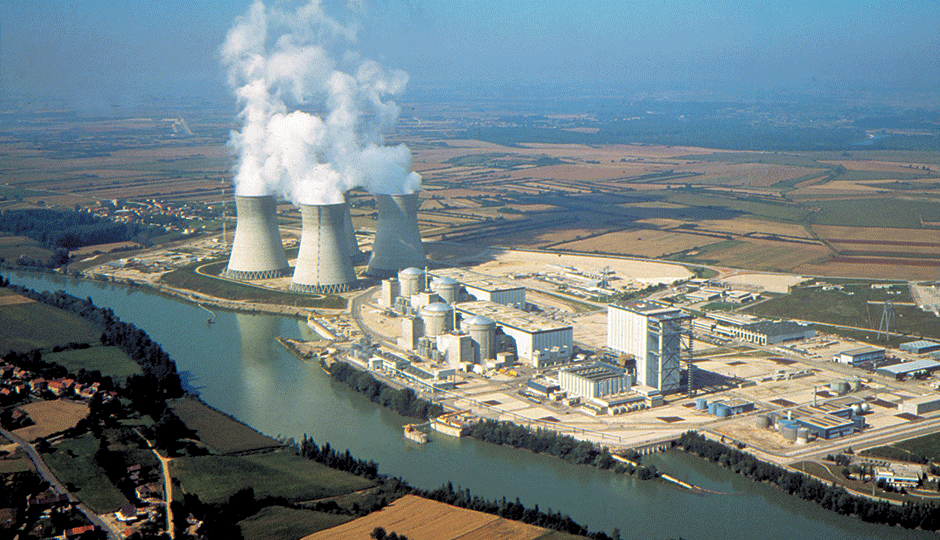 *L’air
Biotope                (milieux naturel)
Biocénose                           (éléments biotiques)
Population
locale
*Le sol
Activités industrielles
* L’eau
Commentaire de la figure
Deux entrées importantes dans l’EIE a savoir le lieu d’implantation et le projet lui-même (ses caractéristiques, ses composantes, et ses éléments de base) 
La compréhension du lieu d’implantation du projet va aider a comprendre les effets négatifs
Examiner le lieu qui est en vrai l’environnement (composés d’éléments biotiques et abiotiques) puisque on cherche a protéger mon environnement a assurer l’équilibre et le fonctionnement normal de l’écosystéme, donc  on fait l’inventaire des éléments qui composent mon environnement (est ce qu’il y a des ressources en eau, une nappe phréatique, les organismes vivants, la faune, la quantité d’eau, végétation…etc.) un projet sur une nappe phréatique, ce n’est pas du même degré d’impact d’un projet a bord d’un cours d’eau, un cours d’eau qui coule a flot (contient une grande quantité d’eau) c’est pas du même degré d’un endroit ou il y a une pénurie d’eau 
La compréhension des éléments du milieux (biotique et abiotique) va me permettre de comprendre le degré de sensibilité du milieu par rapport eu projet mais aussi l’évaluation et l’hiérarchisation des effets 
en ce qui concerne l’air aussi , la qualité d’air si le lieu est déjà fragile de par la présence d’activités industrielles 
EN GROS L’ANALYSE DU MILIEU NOUS PERMET DE SAVOIR COMMENT L’EAT de L’ENVIRONNEMENT AVANT MEME L’INSTALATION DU PROJET.
Le processus de l’étude d’impact est un outil d’aide a la décision , les projets avoisinants, ils ont fait des études impacts, cela nous permet de comprendre encore davantage les effets sur le milieux (si jamais le bureau d’étude n’arrive pas a comprendre une source d’impact) il peut se référer a d’autre EIE

La description du milieux ne prend pas uniquement les éléments naturels, elle prends en considération aussi les facteurs socio-économique notamment la présence de la population psq en fait c’est les riverains qui vont subir les impacts sur l’environnement
Corriger
Effets négatifs
Etude d’impact sur l’environnement
Projet
Renforcer
Effets positifs
Aspects environnementaux
Impacts environnementaux
*Effluents liquides
*Emissions de GES
*Production des déchets solides
*Pollution de l’eau
*Réchauffement climatique
*Maladies, nuisances olfactive
[Speaker Notes: Vous a avez un projet,il ya les effets négatifs et les effets positifs dont l’EIE doit corriger et renforcer 
Quand je dis effet positif et négatif, je parle d’impacts environnementaux 
Il va falloire faire la diff entre un aspect env et un impact env 
L’aspect c’est la cause, l’impact c’est l’effet 
L’aspect c’est la composante du projet qui entraine un impact sur l’environnement 
L’aspect pourrait etre une activité, un produit, ou un service 
Pour determiner les aspect on doit comprendre notre projet, on doit décrire notre projet pour en fait comprendre les ascpects et déduire les impacts]
Identifier et évaluer les impacts du projet sur l’environnement
Corriger les effets négatifs et renforcer les effets positifs du projet sur l’environnement
Supprimer, atténuer et compenser les répercussions négatives du projet
Mettre en valeur et améliorer les impacts positifs du projet sur l’environnement
Informer la population concernés sur les effets négatifs du projet
[Speaker Notes: La personne a le droit a l’information environnementale et l’information liée a l’endroit dans le quel il vit 
En tant que instrument scientifique l’EIE permet d’indentifier, d’évaluer les conséquences dommageable sur l’env des projets de développement mais aussi, il vise a informer la population]
Objectifs de l’EIE:
Une étude d’impacts doit répondre a trois objectifs:

Aider: le maitre d’ouvrage a concevoir un projet respectueux de l’environnement en lui fournissant des indications de nature a améliorer la qualité de son projet et a favoriser son insertion dans l’environnement.

Eclairer: l’autorité administrative et les décideurs sur la nature et le contenu de la décision a prendre , elle peut, le cas échéant, l’inciter a préconiser une mise en œuvre environnementale des travaux et un suivi.

Informer: le public et lui donner les moyens de jouer son rôle de citoyen averti et vigilant.
6/ Les étapes de la réalisation d’une étude d’impact sur l’environnement
Étape 1 - Préparer l’étude à effectuer: 

C’est la pré-analyse qui sert a parcourir tous les aspects clés du projet, en vue de prendre en compte tous les éléments de l’étude.

     Réunir toutes les informations relatives au projet : objectifs, contexte…… etc.

     Lister les domaines concernés par le projet.
[Speaker Notes: L’intérêt de ce listing est de s’assurer d’avoir pris en compte tous les points d’impact du projet
Composer l’équipe en charge de l'évaluation d'impact. Le point précédent permet d’identifier tous les profils clés des personnes qui devront constituer l’équipe de l’étude.
Dans l’étape de préparation, il faudra monter cette équipe et définir les champs de compétences de chacun de ses membres.]
Par exemple, un projet de construction de pont sur un fleuve à proximité d’une communauté rurale, exigera à l’étude d’inclure, a minima, les domaines suivants : l’hydrologie, l’écosystème de fleuve, la sociologie de la communauté rurale et ses valeurs culturelles, les activités économiques de ladite communauté, etc.
L’intérêt de ce listing est de:

     S’assurer d’avoir pris en compte tous les points d’impact du projet
     Composer l’équipe en charge de l'évaluation d'impact. 
     Identifier tous les profils clés des personnes qui devront constituer l’équipe de l’étude et les champs de compétences  de ses membres.
[Speaker Notes: Le pont peut nuire l’activité économique, il peut faire fuir les poissons.]
Étape 2 - Exécuter le processus d’analyse des impacts dans chaque domaine identifié
Mener l’étude sur tous les domaines concernés par le projet, en vue d’analyser les différents points d’impacts.
Chaque spécialité va mener son étude d’impact, de façon détaillée, pour relever tous les effets du projet dans son domaine.
L’analyse d’impact en elle-même peut être menée selon la méthode SWOT (Strengths - Weaknesses - Opportunities – Threats) en anglais, ou FFOM (Forces – Faiblesses - Opportunités - Menaces) en français.
Toutefois, pour ce qui concerne l’étude d’impact, ce qu’il faudra considérer ce seront les opportunités et les menaces.
Le processus d’analyse, pour chaque domaine identifié, passera par les phases suivantes :

      
      Phase 1 : Désignation de l’impact : cela consiste à relever les points d’impacts du projet
       Phase 2 : Qualification des effets de l’impact : il s’agit d’analyser les effets directs et indirects du projet, dans le contexte et dans l’environnement.
       Phase 3 : Détermination de la criticité de l’impact
En considérant l’exemple indiqué ci-dessus, relatif à la construction du pont, voici un tableau récapitulant les impacts identifiés, catégorisés par domaine.
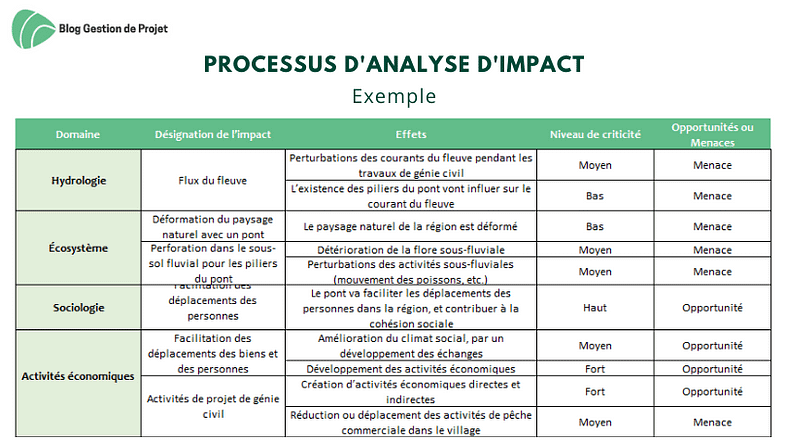 Il est recommandé que pour chaque domaine, les impacts soient listés par niveau de priorité. La priorité devant être définie par le niveau de criticité des impacts.
La criticité peut être définie comme suit :
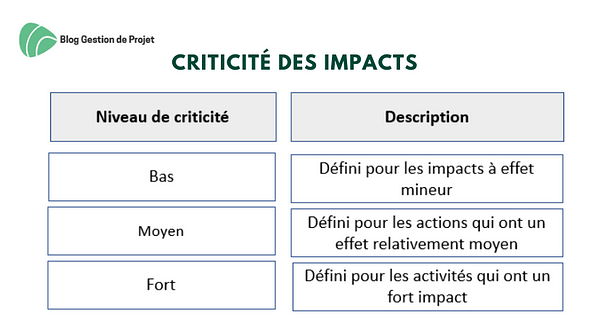 Étape 3 - Définir des mesures de contrôle

Les impacts peuvent être catégorisés en deux groupes selon leurs profils : les impacts à caractère positif et les impacts à effet négatif.

Les impacts négatifs sont les plus dangereux pour le projet, dans la mesure où ils constituent des menaces à la survie même du projet.
En considérant ces deux aspects, l’étape 4 de l’EIE va consister à définir 
des mesures de contrôle en vue de :

        Atténuer les impacts négatifs
        Transformer les impacts positifs en clés de succès du projet
Étape 4 - Intégrer les impacts dans la gestion du projet

Tout comme avec la gestion des risques du projet, les impacts liés au projet doivent être gérés tout au long de la vie même du projet.
C’est pourquoi qu’il est recommandé fortement la définition d’indicateurs clés pour suivre et évaluer les impacts, pendant le déroulement du projet, et même dans la phase de conduite de changement à l’issue du projet.
7 / L’étude d’impact au sens de la réglementation:
L’EIE est a la fois une procédure administrative et une étude technique, préalables à la réalisation d'un projet important.
L’EIE est régie par la réglementation:
‘’Selon le cas et conformément à la nomenclature des établissements classés, toute demande d’autorisation d’exploitation d’un établissement classé est précédée d’une étude ou d'une notice d’impact sur l’environnement, d’une étude de danger ou d'une enquête publique’’ 

(Décret n°06-198, 2006 et le décret n°07-145, 2007)
L'étude d'impact sur l'environnement est de la responsabilité du maître d'ouvrage du projet.
Elle explore ses conséquences négatives et décrit les mesures envisagées pour les supprimer, les limiter ou les compenser
Ainsi que les conséquences positives en vue de les renforcer.
Considérée comme établissement classé, toute industrie qui figure dans la réglementation qui est soumise a une autorisation (ministérielle, du wali, de PAPC)
Le Décret exécutif n°07-145 correspondant au 19 mai 2007 détermine le champ d'application, le contenu et les modalités d'approbation des études et des notices d'impact sur l'environnement.
l'étude ou la notice d'impact sur l'environnement vise à déterminer l'insertion d'un projet dans son environnement en identifiant et en évaluant les effets directs et/ ou indirects du projet, et vérifie la prise en charge des prescriptions relatives à la protection de l'environnement par le projet concerné.
_8/ Étapes de la réalisation d’une étude d’impact au sens de la réglementation  (Décret n°07-145):

1/  la présentation du promoteur du projet :  
 le nom ou la raison sociale ainsi que, le cas échéant, sa société, 
 Son expérience éventuelle dans le domaine du projet envisagé et dans d’autres domaines.

2/ la présentation du bureau d’études :
Son identité, sa localisation, l’équipe composante….etc.
 Son expérience.

3/  La délimitation de la zone d’étude :
24
[Speaker Notes: La raison sociale est le nom officiel du projet]
3/ La description détaillée de l’état initial du site:
 son environnement portant notamment sur ses ressources naturelles, sa biodiversité, ainsi que sur les espaces terrestres, maritimes ou hydrauliques, susceptibles d’être affectés par le projet.
Exemple:
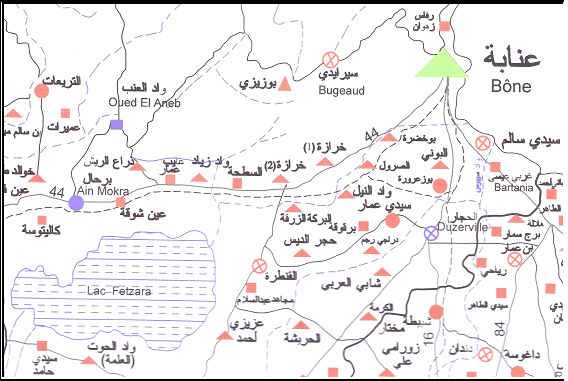 25
[Speaker Notes: Prévenir- suivi]
4/   la description détaillée des différentes phases du projet: notamment la phase de construction, la phase d’exploitation et la phase post-exploitation 

5/ l’estimation des catégories et des quantités de résidus: d’émissions et de nuisances susceptibles d’être générés lors des différentes phases de réalisation et d’exploitation du projet (notamment déchets, chaleur, bruits, radiation, vibrations, odeurs, fumées.).

6/ L’évaluation des impacts prévisibles directs et indirects:
à court, moyen et long terme du projet sur l’environnement (air, eau, sol, milieu biologique, santé..) . Les effets cumulatifs pouvant être engendrés au cours des différentes phases du projet .
26
[Speaker Notes: Prévenir- suivi]
7/ Mesures envisageables : pour supprimer, réduire et si possible compenser les dommages environnementaux du projet ainsi que l'estimation des coûts environnementaux correspondants.
9/ Les acteurs de l’EIE et procédure:

Avant qu’elles ne soient effectives, les études et les notices d’impact passent par plusieurs étapes  durant lesquelles plusieurs acteurs sont concernés soit  directement ou indirectement.
Etape A:  L’étude ou la notice d’impact sur l’environnement doit être déposée par le promoteur auprès du wali territorialement compétent en dix (10) exemplaires.
Etape B: Les services chargés de l’environnement territorialement compétents, saisis par le wali, examinent le contenu de l’étude ou de la notice d’impact et peuvent demander au promoteur toute information ou étude complémentaire requise.
28
[Speaker Notes: Le wali saisit les services de l’environnement]
Etape C: Le promoteur dispose d’un délai d’un (1) mois pour fournir le complément d’informations demandé.
Etape D: Après examen préliminaire et acceptation de l’étude ou de la notice d’impact, le wali prononce par arrêté l’ouverture de l’enquête publique, dans le but d’inviter les tiers ou toute personne physique ou morale à faire connaître leur avis sur le projet envisagé et sur ses incidences prévisibles sur l’environnement.
Etape E : l’enquête publique,  l’arrêté portant ouverture de l’enquête publique doit être porté à la connaissance du public par voie d’affichage au siège de la wilaya, des communes concernées et dans les lieux d’implantation du projet ainsi que son insertion dans deux quotidiens nationaux, et précise :
[Speaker Notes: Prévenir- suivi
Association environnementales, les comités de quartier,]
l’objet détaillé de l’enquête publique ;
 la durée de l’enquête, qui ne doit pas excéder un (1) mois à partir de la date d’affichage.
les heures et le lieu où le public peut formuler ses observations sur un registre coté et paraphé ouvert à cet effet.
Etape F: un commissaire enquêteur le wali désigne un commissaire enquêteur chargé de veiller au respect des prescriptions fixées en matière d’affichage et de publication de l’arrêté portant ouverture de l’enquête publique, ainsi que pour le registre de recueil des avis de toutes les vérifications ou informations complémentaires visant à établir les conséquences prévisibles du projet sur l’environnement.
Etape G:  A l’issue de l’enquête publique, le wali dresse une copie des différents avis recueillis et le cas échéant, des conclusions du commissaire enquêteur et invite, dans des délais raisonnables, le promoteur à produire un mémoire en réponse.
[Speaker Notes: Prévenir- suivi]
L’APPROBATION DE L’ETUDE ET DE LA NOTICE D’IMPACT 

Le démarrage de l’exploitation est conditionné par l’obtention de l’accord final sur l’étude ou la notice d’impact. 
 le dossier de l’étude ou de la notice d’impact comportant les avis des services techniques et les résultats de l’enquête publique, accompagné du procès-verbal du commissaire enquêteur et le mémoire en réponse du promoteur aux avis formulés est transmis selon le cas: 
     au ministre chargé de l’environnement pour l’étude d’impact

     aux services chargés de l’environnement territorialement compétents pour la notice d’impact, qui procèdent à l’examen de l’étude ou de la notice d’impact et des documents annexés.

     L’étude d’impact est approuvée enfin par le ministre chargé de l’environnement.
31
[Speaker Notes: Prévenir- suivi]
Le promoteur peut soumettre au ministre chargé de l’environnement un recours administratif accompagné de l’ensemble des justificatifs ou des informations complémentaires permettant d’expliquer et / ou de fonder ses choix technologiques et environnementaux de sa demande d’étude ou de notice d’impact en vue d’un nouvel examen. 

Est-ce qu’une zone d’activité commerciale est soumise à une étude d’impact ou une notice d’impact ?

Un projet d’alimentation en eau potable est-il soumis à une étude d’impact ?
32
[Speaker Notes: Prévenir- suivi]
4 / LISTE DES PROJETS SOUMIS A ETUDE D’IMPACT 
1- Projets d’aménagement et de réalisation de nouvelles zones d’activités industrielles ;
2- Projets d’aménagement et de réalisation de nouvelles zones d’activités commerciales ;
3- Projets de réalisation de villes nouvelles de plus de cent mille (100.000) habitants ;
4- Projets d’aménagement et de construction dans les zones d’expansion touristique pour une superficie de plus de dix (10) hectares ;
5- Projets d’aménagement et de construction D’autoroutes 
6- Projets de réalisation et d’aménagement de ports industriels, de pêche et de plaisance ; 
7- Projets de construction et d’aménagement d’aéroports et aérodromes ;
8- Projets de lotissement urbain dont la superficie est de plus de dix (10) hectares ;
9- Projets de construction et d’aménagement de complexes de thalassothérapie et thermalisme ;
10- Projets de construction de complexes hôteliers de plus de huit cents (800) lits ;
11- Projets de construction ou dragage de barrages ;
12- Projets de construction et d’aménagement d’équipements culturels, sportifs ou de loisirs susceptibles D’accueillir plus de cinq mille (5000) personnes ; 
13- Projets de réalisation et d’aménagement de parcs d’attraction d’une capacité de plus de quatre mille (4000) visiteurs ;
33
[Speaker Notes: Dragage == Dévasement]
14- Projets de construction et d’aménagement de parcs de stationnement (terrains ou bâtiments) pour plus de trois cents (300) voitures ;
15- Projets de travaux hydrauliques sur une superficie de cinq cents (500) m2 (enrochement, endiguement) ;
16- Projets d’aménagement de places de transbordement de marchandises et centres de distribution disposant d.une surface de stockage de plus de vingt mille (20.000) m2 ;
17- Projets de construction et d’aménagement de centres commerciaux d.une surface bâtie de plus de cinq mille (5000) m2 ;
18- Projets de dragage de bassins portuaires et évacuation des boues de dragage en mer ;
19- Projets de travaux et ouvrages de défense contre la mer d.une longueur de plus de cinq cents (500) m 
20- Tous travaux d’aménagement et de construction projetés en zone humide ;
21- Projets de construction de pipelines de transport D’hydrocarbures liquides ou gazeux;
22- Projets de déchargement de plus de dix mille (10. 000) m3 de boues dans des lacs ou étendue d.eau ;
23- Projets de forage ou d’extraction du pétrole, de gaz naturel ou de minéraux à terre ou en mer ;
34
24- Projets de construction de lignes électriques d’une capacité de plus de soixante-neuf (69) KV ;
25- Projets de construction et d’aménagement de stades comprenant des tribunes fixes pour plus de vingt mille (20. 000) spectateurs ; 
26- Projets de réalisation de lignes de chemin de fer 
27- Projets de réalisation d’échangeurs et métro en zone urbaine ;
28- Projets de réalisation de lignes de tramway en milieu urbain ;
29- Projets d’adduction d’eau pour plus de dix mille (10. 000) habitants.
5 / PROJETS SOUMIS A NOTICE D’IMPACT 
1- Projets d’exploration de gisements de pétrole et de gaz pour une durée de moins de deux (2) ans ;
2- Projets d’aménagement de parcs de stationnement pour cent (100) à trois cents (300) voitures ;
3- Projets de construction et d’aménagement de stades comprenant des tribunes fixes pour cinq mille (5000) à vingt mille (20. 000) spectateurs ;
4- Projets de construction de lignes électriques d’une capacité comprise entre vingt (20) et soixante-neuf (69) KV ; 
5- Projets d’adduction d’eau pour cinq cents (500) à dix mille (10.000) habitants ;
6- Projets de construction d’équipements culturels, sportifs ou de loisirs susceptibles d’accueillir entre cinq mille (5000) et vingt mille (20 000) personnes ;
7- Projets d’aménagement et de création de villages de vacances de plus de deux (2) hectares ;
8- Projets de construction d’infrastructures hôtelières de trois cents (300) à huit cents (800) lits ;
9- Projets d’aménagement de terrains de camping de plus de deux cents (200) emplacements ;
36
10- Projets d’aménagement de retenues collinaires ; 
11- Projets de réalisation de cimetières ;
12- Projets de construction de centres commerciaux d’une surface bâtie de mille (1000) à cinq mille (5000) m2 13- Projets d’aménagement de places de transbordement de marchandises et centres de distribution disposant d’une surface de stockage de dix mille (10.000) à vingt mille (20.000) m2 ;
14- Projets d’aménagement de lotissements urbains dont la superficie est comprise entre trois (3) et cinq (5) ha.
10/ Outil d’évaluation d’impacts (LA MATRICE D’IMPACTS):
La matrice d’impact intègre:
   
      les composants de l’environnement (naturels, et anthropiques) 
      les activités d’un projet  en un tableau d’interactions de façon, notamment, a déterminer des liens de cause a effet
Portée d’impact
Durée d’impact
Composants du projet
Sol
Type de l’impact
Qualité de l’impact
Portée de l’impact:

Voisine (v): envergure d’impact a un rayon inférieur ou égal a 1 Km

Local (l): rayon inférieur ou égal a 5 Km

Zonal (z): Sup a 5 km et Inf a 100 Km

Régional ( r) : Sup a 100 et inf a 500 Km

National (n): Sup a 500 Km
Durée de l’impact:

Court terme (c ): la durée d’impact est inf a 30 jours
Moyen terme (m) : Durée sup a 30 et inf a 6 mois
Long terme (g): Durée sup a 6 mois et inf a 3 ans
Très long terme (t) : Durée sup a 3 ans.
Type d’impact:

Atténuable (A): lorsque un impact est susceptible de provoquer un changement réparable sur l’élément qu’il touche

Partiellement atténuable (p) : lorsque l’impact est susceptible de provoquer un changement partiellement réparable sur l’élément qu’il touche 

Non atténuable ( a): Lorsque l’impact est susceptible de provoquer un changement irréparable sur l’élément qu’il touche
Qualité de l’impact:

Déterminant (D) : impact susceptible de provoquer une modification déterminante sur l’élément qu’il touche 

Non déterminant (d): impact susceptible de provoquer une modification non déterminante sur l’élément qu’il touche